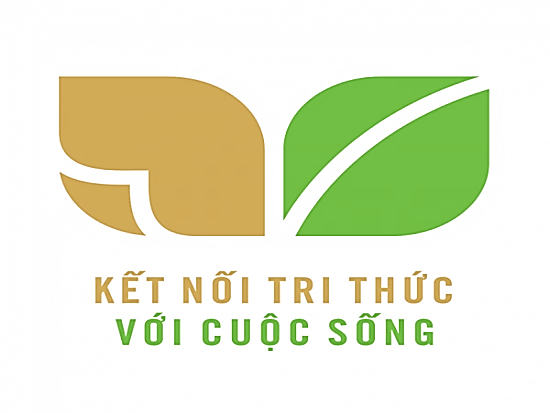 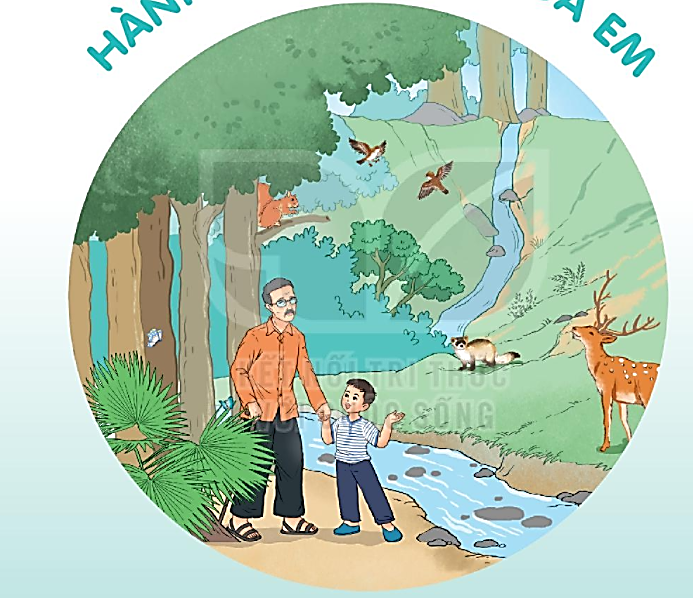 HÀNH TINH XANH CỦA EM
Bài 14: CỎ NON CƯỜI RỒI
TIẾT 4
KHỞI ĐỘNG
Đặt một câu về một bộ phận của con vật nuôi trong nhà.
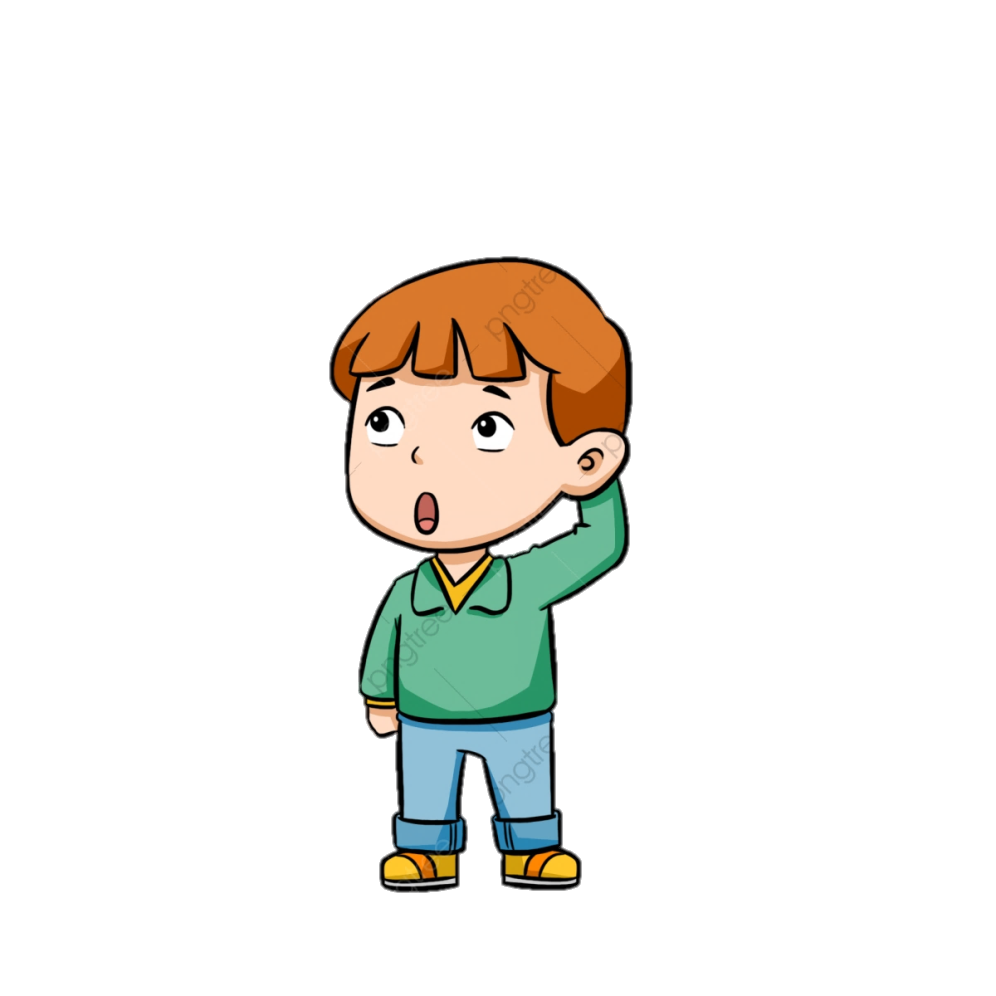 LUYỆN TẬP
Mở rộng vốn từ về bảo vệ môi trường;
Dấu phẩy – tr 59
Tìm được từ ngữ chỉ hoạt động bảo vệ, chăm sóc cây.
Yêu cầu cần đạt
Tìm được từ ngữ chỉ hoạt động thích hợp điền vào chỗ trống.
Biết điền đúng dấu phẩy vào vị trí thích hợp giữa các từ ngữ chỉ hoạt động, chỉ sự vật trong câu.
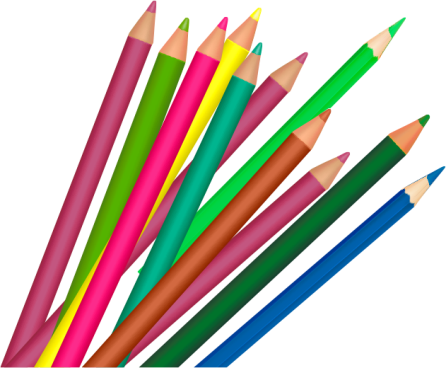 1. Tìm từ ngữ chỉ hoạt động bảo vệ chăm sóc cây.
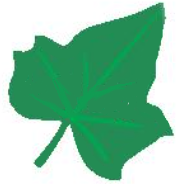 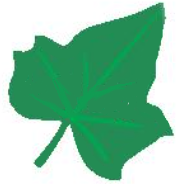 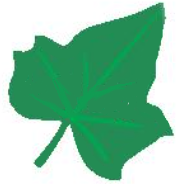 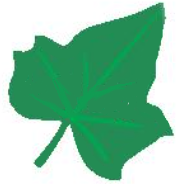 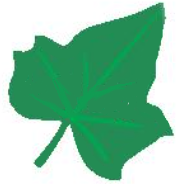 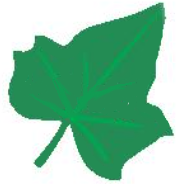 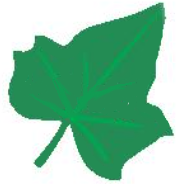 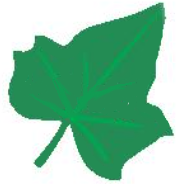 bắt sâu
giẫm lên
 cỏ
hái hoa
chặt cây
tỉa lá
tưới cây
bẻ cành
vun gốc
2. Chọn từ ngữ phù hợp thay cho ô vuông.
giơ tay hái
nhìn thấy
đừng hái
Cho hoa khoe sắc
      Buổi sáng, bước ra vườn hồng,                         bông hồng đỏ thắm, bé vui sướng reo lên:
      - Bạn xinh đẹp, đáng yêu làm sao!
      Nói rồi, bé định                       bông hoa. Bỗng có tiếng thì thầm:
-   Xin                    tôi. Tôi sẽ rất buồn nếu không được khoe sắc cùng các bạn hoa.
3. Cần đặt dấu phẩy vào những vị trí nào trong mỗi câu sau?
a. Các bạn học sinh đang tưới nước  bắt sâu cho cây.
b. Mọi người không được hái hoa  bẻ cành.
c. Én nâu  cỏ non đều đáng yêu.
,
HĐ
HĐ
,
HĐ
HĐ
,
SV
SV
Tìm được từ ngữ chỉ hoạt động bảo vệ, chăm sóc cây.
Yêu cầu cần đạt
Tìm được từ ngữ chỉ hoạt động thích hợp điền vào chỗ trống.
Biết điền đúng dấu phẩy vào vị trí thích hợp giữa các từ ngữ chỉ hoạt động, chỉ sự vật trong câu.
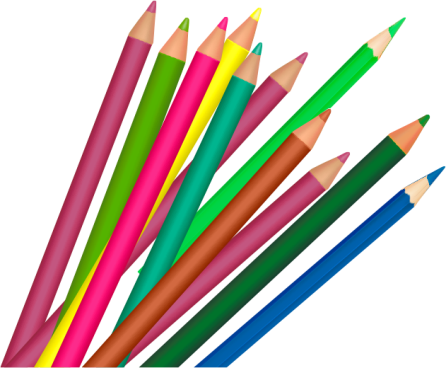 TIẾT HỌC
 KẾT THÚC